基于N2 激光的WFCTA样机的标定研究
刘加丽
昆明学院
2018.03.24
LHAASO合作组会议   西南交通大学峨眉校区   成都    2018.03.22 – 2018.03.24
主要内容
背景介绍
探测器设置
标定方法和结果
讨论和总结
研究背景--宇宙线能谱
宇宙线能谱：包含河内、河外源区宇宙线粒子的加速机制、           
                            传播机制以及宇宙线粒子和空间辐射场相互作              
                            用的信息。
能谱的测量：关键在于能量的精确测量。
Cherenkov光望远镜宇宙线测量原理
I0: EAS在高度h处的光信号强度.
Tatm:大气透过系数.
(包含散射相函数)
Aeff: 镜子有效面积  (ray  trace).
G:  RmirrorTfilterQeGe.
Tatm  and  G ??
标定方法 (1)
Tatm G 
    宇宙线标定 : 比较预期的和观测到的宇宙线计数率。
得到总的标定因子 (包含 Tatm and  G:  RmirrorTfilterQeGe) .   (HEGRA)
缺点:  预期的事例率依赖于宇宙线流强，原初成分以及
                 强相互作用模型。
给γ流强的测量带来较大的系统误差。
标定方法 (2)
Tatm: 基于大气模型来计算。
G: µ产生的Cherenkov环
        比较预期的和观测到的µ产生的Cherenkov环。
得到探测器的响应因子。 (VERITAS)
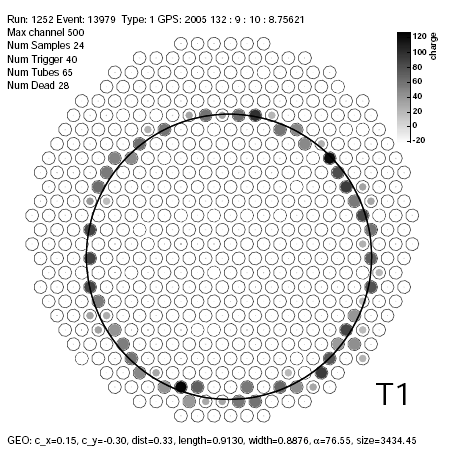 缺点: 标定因子的值依赖于µ的
     能谱。（即该标定方法只能得到
     能谱加权的标定因子）
标定方法 (3)
已知距离，能量的脉冲性光源来标定。
   (TA, AUGER, WFCTA et. al.)
--piece-by-piece 标定 (G:  RmirrorTfilterQeGe )
   源: 已定标的LED.
   优点: 能楚各标定因子的细节；可得到不同波长的标定因子。 
   缺点: 标定因子是否考虑完全? 总的标定因子系统误差的估计?
--end-to-end 标定           
    源: N2 激光, YAG激光.
    优点: 清楚系统误差的来源, 所有标定因子作为一个整体。
      缺点: 不能得到不同波长的标定因子。
end-to-end标定，两种方法的联合。
激光及望远镜设置
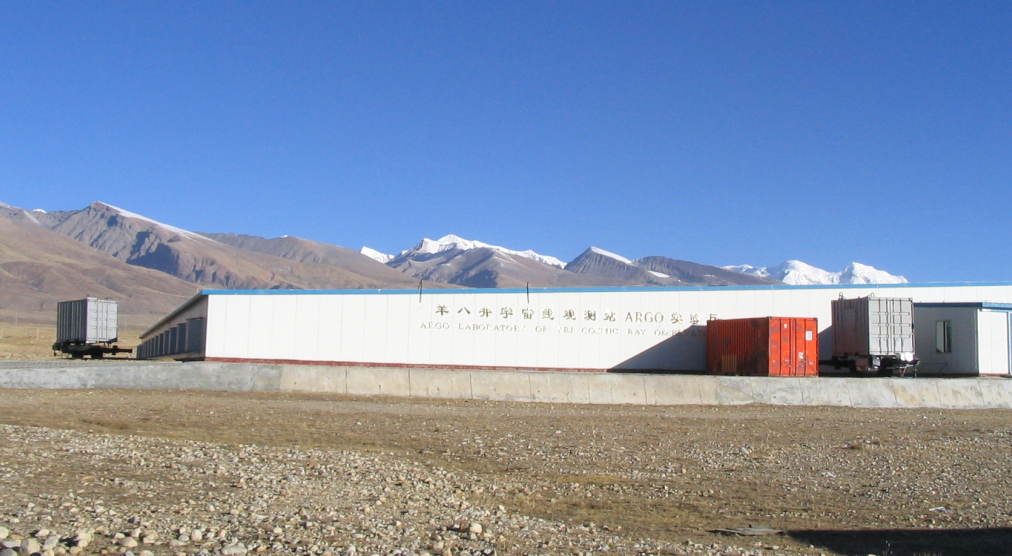 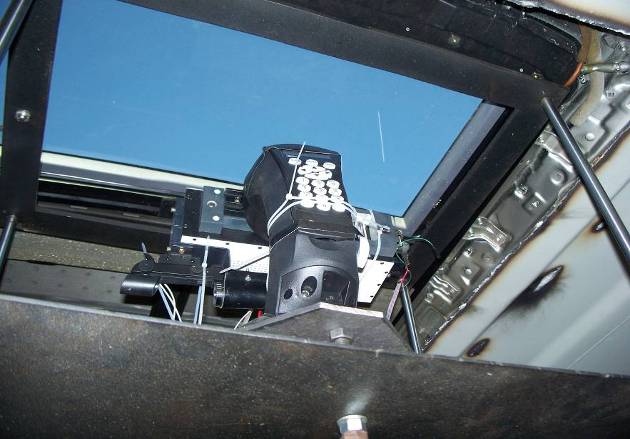 事例显示
WFCT01
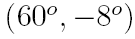 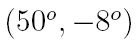 WFCT02
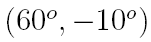 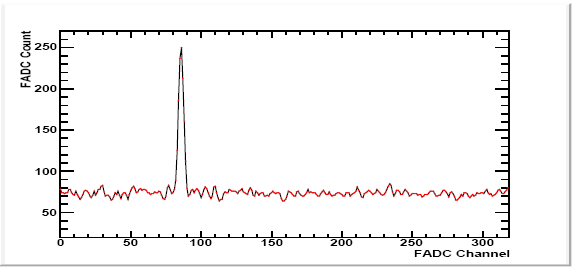 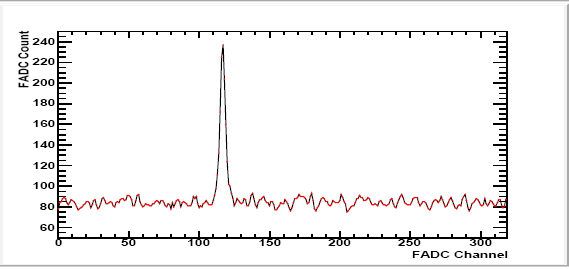 望远镜入口处光流强的计算
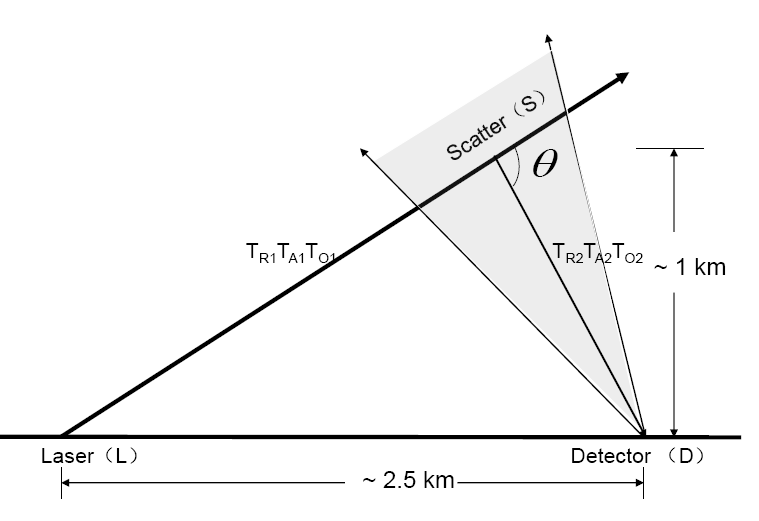 径迹binning
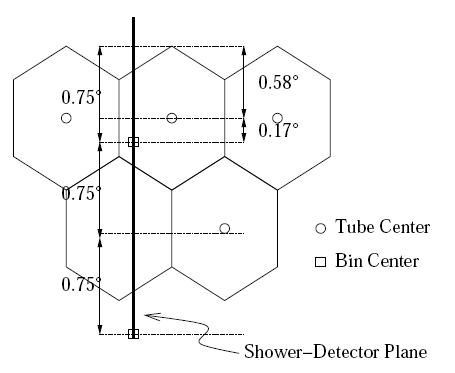 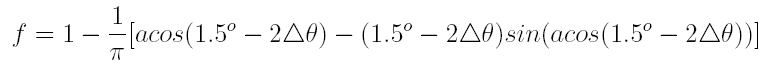 标定原理
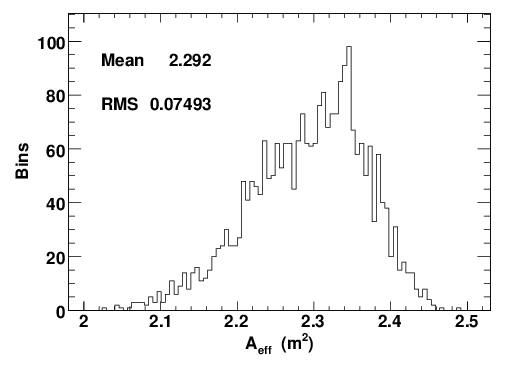 WFCT01
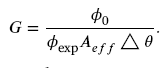 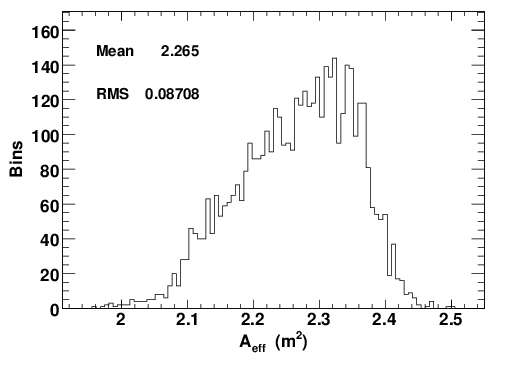 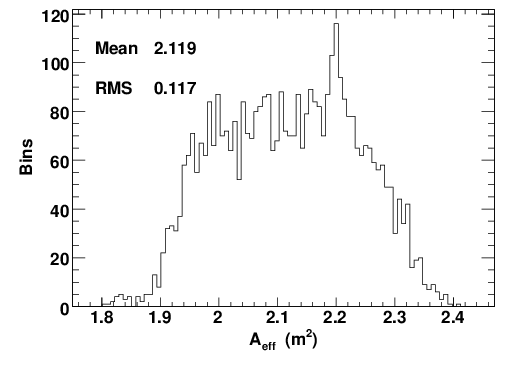 WFCT02
WFCT01
标定结果
WFCT01
WFCT01 ： 
 0.38  ADC Counts / photon

WFCT02 ：
 0.36  ADC Counts / photon
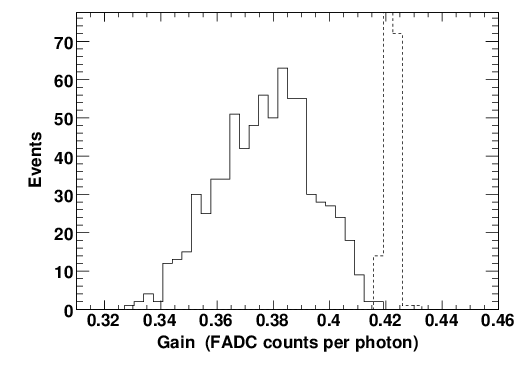 WFCT01
WFCT02
Uncertainty estimation
Laser energy probing  (±5%)
Aerosol scattering model (-4.1%, +4.9%)
The calculation of rayleigh scattering (±2%)
4)  The calculation of Aeff  (±2%）
5)  ADC count (±2%)
total  (-7.3%,  7.8%)       

The difference of G obtained by two methods : 10%
标定方法 (3)
已知距离，能量的脉冲性光源来标定。
   (TA, AUGER, WFCTA et. al.)
--piece-by-piece 标定 (G:  RmirrorTfilterQeGe )
   源: 已定标的LED.
   优点: 能楚各标定因子的细节；可得到不同波长的标定因子。 
   缺点: 标定因子是否考虑完全? 总的标定因子系统误差的估计?
--end-to-end 标定           
    源: N2 激光, YAG激光.
    优点: 清楚系统误差的来源, 所有标定因子作为一个整体。
      缺点: 不能得到不同波长的标定因子。
end-to-end标定，两种方法的联合。
两种方法的联合标定
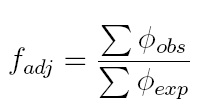 预期和观测流强
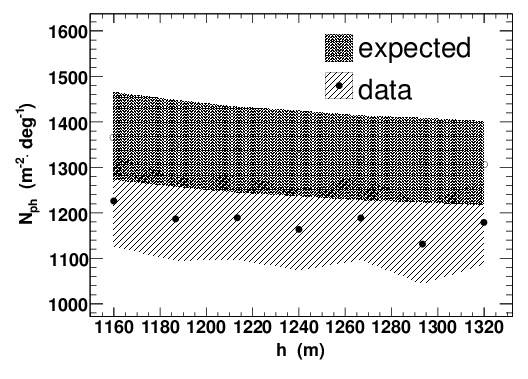 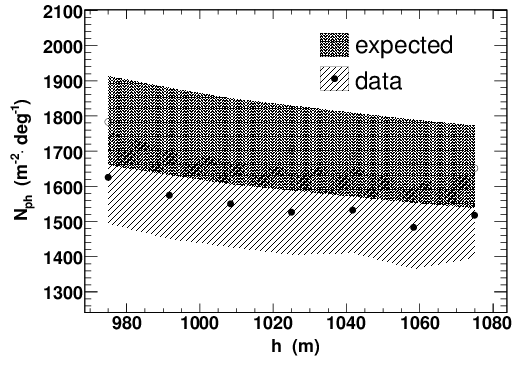 WFCT01
WFCT01
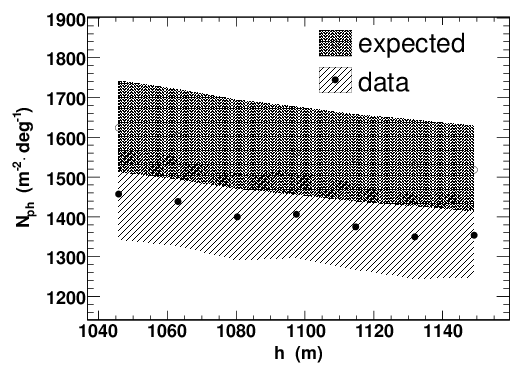 WFCT02
Difference :   10%
Uncertainty:
     φobs       ±7.6%
     φexp    (-6.8%, +7.3%)
预期和观测的积分流强
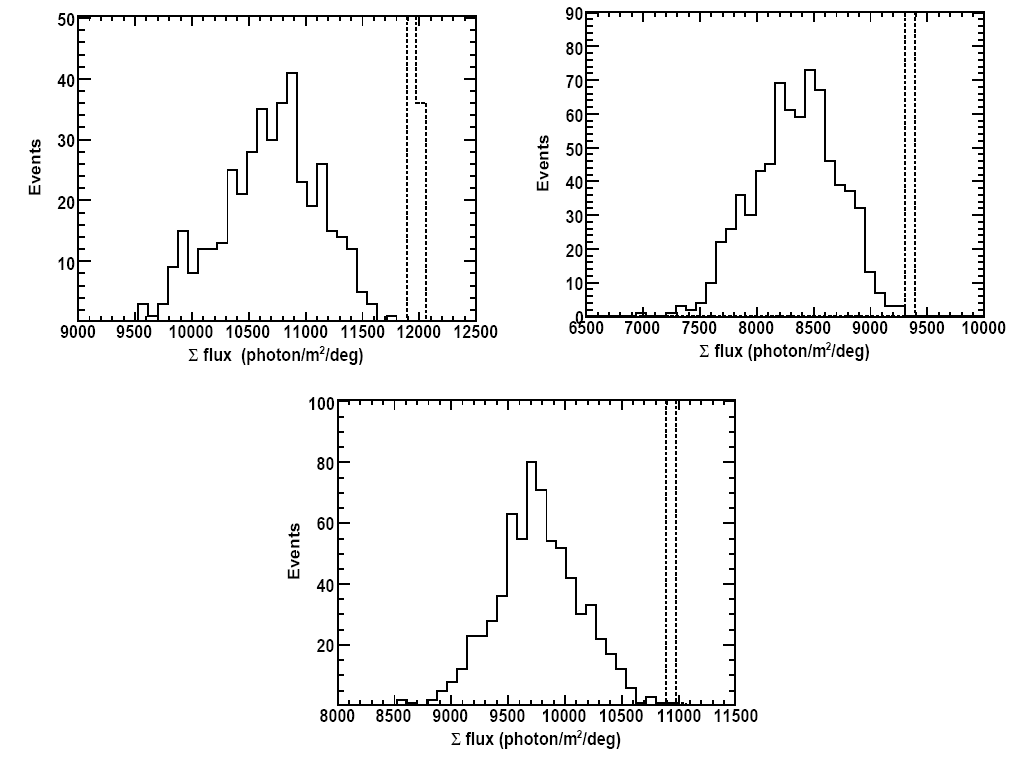 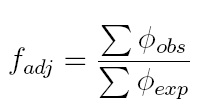 fadj因子的分布
结论
建立了一套WFCTA望远镜的end-to-end标定方法。

利用样机观测数据，给出了标定值。
  --  0.38  ADC Counts / photon   @WFCT01 
       0.36  ADC Counts / photon   @ WFCT02 
  --piece-by-piece和end-to-end方法给出的G因子的差别为10%左右，在系统误差范围内吻合。

 两种方法的联合将给出最佳标定结果。

在将来LHAASO-WFCTA实验中，将实时监测气溶胶，以及大气温度、湿度和气压，这将有助于极大的降低大气模型带来的系统误差。
谢谢！
Aerosol scattering
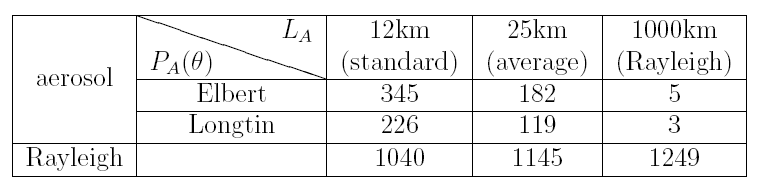 Uncertainty estimation
Laser energy probing  (±5%)
Aerosol scattering model (-4.1%, +4.9%)
The calculation of rayleigh scattering (±2%)
      total (-6.8%, +7.3%)
4)  The calculation of Aeff  (±2%）
ADC count (±2%)
GP calibration (±7%)
     total (±7.6%)